discriminación y vih/sida, un análisis  desde  la  bioética
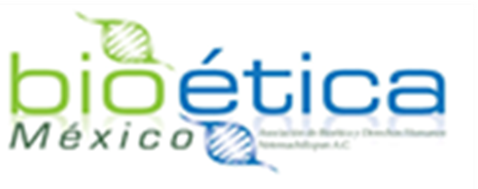 La medicina es el arte de acompañar al sepulcro con palabras griegas.
Enrique Jardiel Poncela
discriminación y vih/sida, un análisis  desde  la  bioética
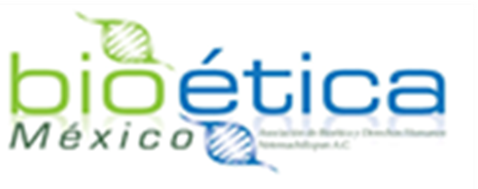 El arte de la medicina consiste en entretener al paciente mientras la naturaleza cura la enfermedad.
Voltaire
discriminación y vih/sida, un análisis  desde  la  bioética
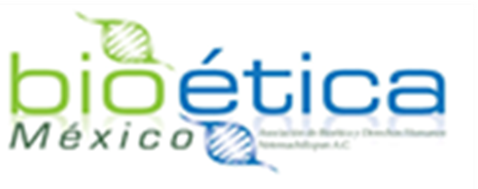 En el mundo occidental la enfermedad ha esta ligada a acontecimientos y fenómenos religiosos, así en el Antiguo Testamento se creía
discriminación y vih/sida, un análisis  desde  la  bioética
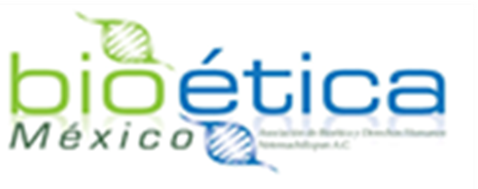 1.- Era enviada por Dios (Deut. 28:59-61; 32:39)
2.   A veces se le permite al diablo afligir (Job 2: 5,7; Luc. 9:39; 13:16)
3.   A menudo es traída por la bebida (Hosea 7:5)
4.   A menudo es como castigo por el pecado (Lev. 26:14-16;)
5.      Uno de los juicios de Dios sobre una tierra culpable (Ezeq. 14: 19:21)
discriminación y vih/sida, un análisis  desde  la  bioética
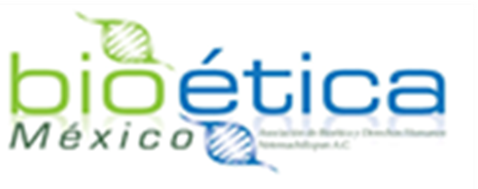 A partir del advenimiento del cristianismo:
Cristo es compasivo hacia los enfermos (Is. 53:4; Mat. 8:16,17)
discriminación y vih/sida, un análisis  desde  la  bioética
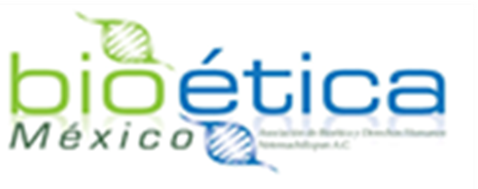 Cristo sanó:
Estando presente (Marcos 1:31; Mat. 4:23)
No estando presente (Mat. 8:13)
Por imposición de manos (Marcos 6:5; Lucas 13:13)
Por medio de un toque (Mateo 8:3)
Al ser tocados sus vestidos (Mat. 14:35-36; Marcos 5:27-34)
Con una palabra (Mat. 8:8, 13)
discriminación y vih/sida, un análisis  desde  la  bioética
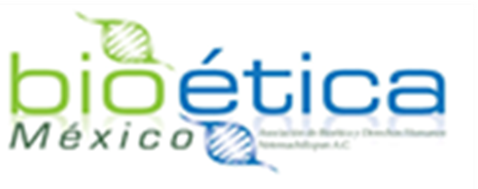 La enfermedad es la señal de que el ser humano tiene pecado, culpa o defecto; la enfermedad es la réplica del pecado original, a escala individual. Esto no tiene absolutamente nada que ver con una idea de castigo, sino que pretenden indicar que el ser humano, al participar de la polaridad, participa también de la culpa, la enfermedad y la muerte.
discriminación y vih/sida, un análisis  desde  la  bioética
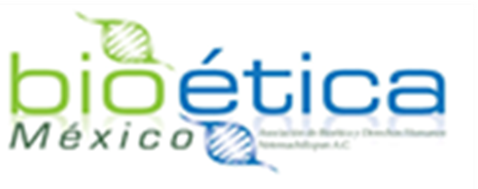 Estas ideas acompañaron a la humanidad hasta la Edad Media, con el Renacimiento parecería que se daría paso a la medicina científica a la idea de la enfermedad como una cuestión natural y se empezaron a estudiar los agentes causales de la misma
discriminación y vih/sida, un análisis  desde  la  bioética
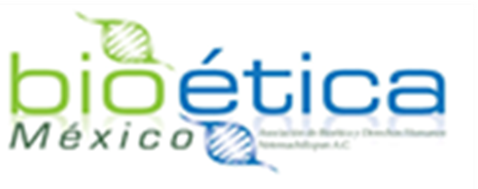 Sin embargo en los siguientes siglos una serie de eventos abrirían las puertas otra vez, a una concepción religiosa de la enfermedad y nuevamente se asoció a la culpa y al castigo divino.
discriminación y vih/sida, un análisis  desde  la  bioética
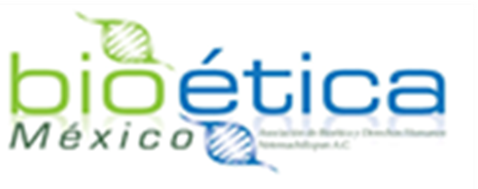 La sífilis, una de las infecciones de transmisión sexual que ha tenido efectos devastadores en la humanidad y que aún constituye un problema de salud, tiene su origen en América y fue llevada por los conquistadores españoles al continente europeo
discriminación y vih/sida, un análisis  desde  la  bioética
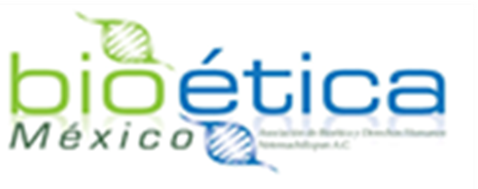 En los siglos XVI y XVII la sífilis causó estragos semejantes a los de la peste, y devastó pueblos y ciudades enteras. La denominación de enfermedad venérea le viene de Venus, la diosa griega del amor, o sería preferible hacer énfasis en las Bacantes.
discriminación y vih/sida, un análisis  desde  la  bioética
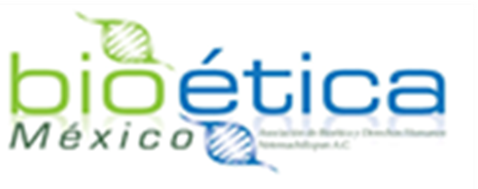 Desde principios del siglo XVI se convirtió en un azote para la humanidad, se le consideraba una enfermedad innombrable, y que era el estigma vergonzante que dejaban en el cuerpo los placeres carnales. La iglesia llegó a afirmar que la enfermedad era un castigo divino
discriminación y vih/sida, un análisis  desde  la  bioética
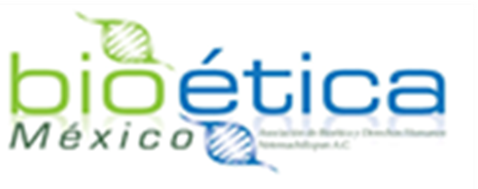 Después de 500 años de existencia, la sífilis mostró un marcado aumento en los países occidentales a partir de 1955, que se incrementó de un 30 a un 85 % por año, y ocurrió otro aumento a partir de los años 70 (según datos de la OMS). Se consideró desde esa época la existencia de millones de personas con sífilis y se explicó la diseminación de la enfermedad, y a veces la reaparición, a la mezcla cada vez mayor de poblaciones distintas y a los puertos como grandes reservorios de treponemas.
discriminación y vih/sida, un análisis  desde  la  bioética
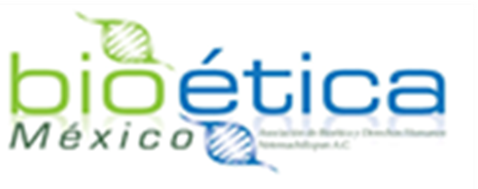 La lepra una enfermedad común en Europa y responsable de la muerte de miles de personas, estuvo asociada al pecado, durante la epidemia de sífilis, el siglo XVI, la lepra experimentó una reducción considerable, quizás porque el patógeno que lo causaba se volvió menos dañino, para averiguar con certeza el motivo un equipo internacional de biólogos y arqueólogos se unieron, han decodificado el genoma de cinco cepas de Mycobacterium leprae, que se han recogido y reproducido gracias a los restos de seres humanos encontrados en tumbas medievales. Los resultados indican que desarrollamos una resistencia a la enfermedad, reforzado por un proceso de selección en el cual se aislaba a las personas enfermas y se les prohibía procrear.
discriminación y vih/sida, un análisis  desde  la  bioética
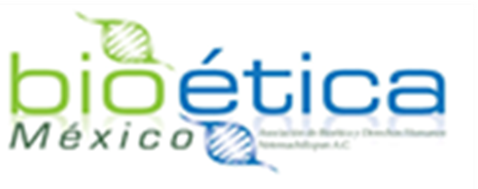 La incidencia de la Tuberculosis aumento durante la Edad Media y el Renacimiento, desplazando a la lepra, hasta alcanzar su máxima extensión bien entrado el siglo XVIII y hasta finales del XIX, en el contexto de los desplazamientos masivos de campesinos hacia las ciudades en busca de trabajo. La Revolución industrial supone al mismo tiempo un problema (hacinamiento, pobreza, jornadas de trabajo interminables, viviendas en condiciones de humedad y ventilación muy propicias a la propagación de gérmenes)
discriminación y vih/sida, un análisis  desde  la  bioética
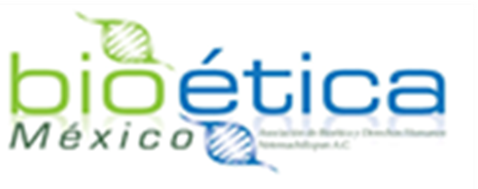 La novela de los siglos XIX y XX brinda numerosos ejemplos de la influencia de la tuberculosis en el pensamiento cultural, La montaña mágica, de Thomas Mann, es una novela que relata las vivencias en un sanatorio para tuberculosos. Axel Munthe, premio Nobel, padeció la enfermedad, el escribe La historia de San Michele.
discriminación y vih/sida, un análisis  desde  la  bioética
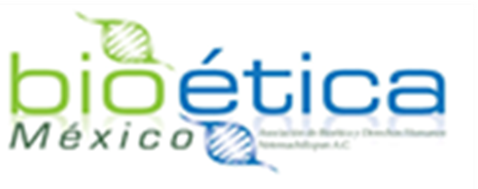 La peste negra o muerte negra, la pandemia más devastadora en la historia de la humanidad en Europa, se estima que fue causa de la muerte de 25 millones de personas, un tercio de la población del continente, y unos 40 a 60 millones más en Asia. La teoría sobre el origen de la peste explica que fue un brote causado por una variante de la bacteria Yersinia pestis. Es común que la palabra «peste» se utilice como sinónimo de «muerte negra»
discriminación y vih/sida, un análisis  desde  la  bioética
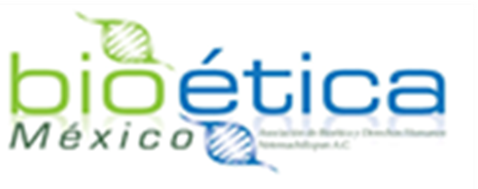 Las consecuencias sociales de la peste llegaron muy lejos, se acusó a los judíos como los causantes de la epidemia por medio de la intoxicación y el envenenamiento de pozos. En consecuencia, en muchos lugares de Europa se iniciaron pogromos judíos y una extinción local de comunidades judías. Aun cuando líderes espirituales o seculares trataron de impedir esta situación, la falta de autoridad que a su vez era consecuencia de la gravedad de la epidemia, generalmente no les permitía tener éxito
Augusto Comte publica la primera edición de su Curso de Filosofía Positiva, en 1830, en ésta, se hace evidente el fuerte predominio de una mentalidad científica, integrada por los siguientes principios:
1-Solo la observación sensorial puede ser admitida como punto de partida del saber científico
2-Los hechos observados comienzan a ser ciencia cuando se establecen entre ellos relaciones de causa efecto
3-Cuando el dato es medible el saber científico gana en rigor y perfección
4-El saber científico logra su perfección cuando puede formular una ley general de la naturaleza
discriminación y vih/sida, un análisis  desde  la  bioética
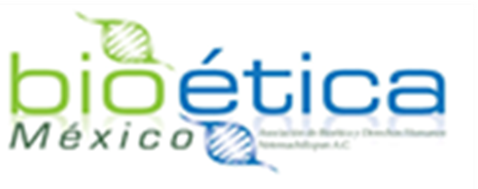 discriminación y vih/sida, un análisis  desde  la  bioética
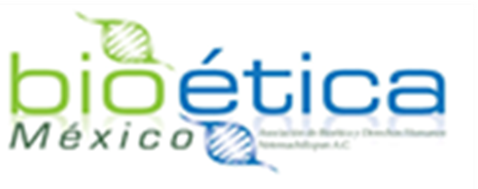 Von Helmoltz dice: “O la medicina se hace ciencia natural o no será nada”, mientras Claude Bernard opina que “El verdadero santuario de la ciencia médica es el laboratorio”.
La mentalidad científica está integrada por los  principios antes señalados
discriminación y vih/sida, un análisis  desde  la  bioética
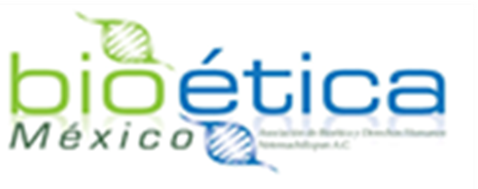 El objetivo principal de los más grandes clínicos del positivismo va a ser convertir a la patología en verdadera ciencia. Tres mentalidades distintas se van a suceder, combinar y superponer:
1 Anatomoclínica: de orientación morfológica, lo fundamental en la enfermedad es la Lesión anatómica
2 Fisiopatológica: de orientación procesal, en la que lo fundamental es el desorden funcional
3 Etiopatológica: de orientación etiológica, lo fundamental es la causa externa.
discriminación y vih/sida, un análisis  desde  la  bioética
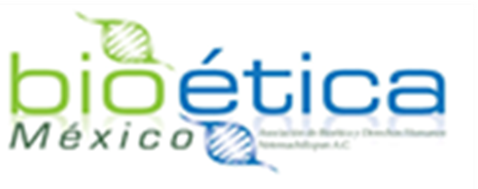 Al inicio de la década de los 80 en el siglo pasado, se empiezan a conocer los primeros casos del Síndrome de Inmunodeficiencia Adquirida, que se acompaña de Sarcoma de Kaposi, malestares gastrointestinales, infecciones oportunistas y neumonías.
discriminación y vih/sida, un análisis  desde  la  bioética
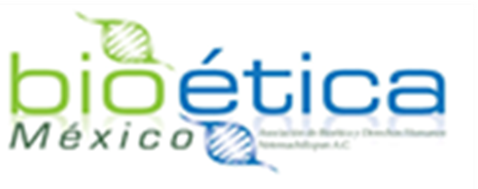 Los primeros casos reportados fueron en homosexuales masculinos  y  personas afroamericanas, tanto de los Estados Unidos como provenientes de Haití y oros sitios de América Latina, lo que dio origen a la denominación de “peste rosa” no por las manchas rosaceas del sarcoma de Kaposi, sino por los pacientes homosexuales
discriminación y vih/sida, un análisis  desde  la  bioética
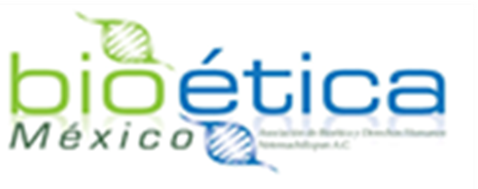 En junio de 1981 se publicó en una revista científica el primer caso de neumonía por Pneumocystis carinii en un paciente homosexual, esto era poco frecuente, salvo en sujetos con las defensas bajas. Casi simultáneamente se publicaron varios casos de sarcoma de Kaposi en pacientes jóvenes y los acontecimientos se sucedieron vertiginosamente. Ambas eran enfermedades raras que aparecían sólo en sujetos inmunodeprimidos, es decir, sin capacidad para defenderse de las infecciones
discriminación y vih/sida, un análisis  desde  la  bioética
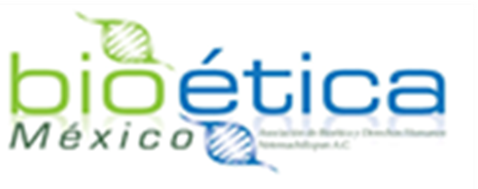 El virus de la inmunodeficiencia humana (VIH) infecta a las células del sistema inmunitario, alterando o anulando su función. La infección produce un deterioro progresivo del sistema inmunitario, con la consiguiente "inmunodeficiencia". Se considera que el sistema inmunitario es deficiente cuando deja de poder cumplir su función de lucha contra las infecciones y enfermedades. El síndrome de inmunodeficiencia adquirida (SIDA) es un término que se aplica a los estadios más avanzados de la infección por VIH y se define por la presencia de alguna de las más de 20 infecciones oportunistas o de cánceres relacionados con el VIH.
discriminación y vih/sida, un análisis  desde  la  bioética
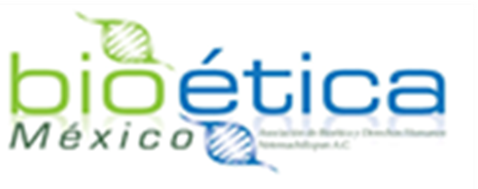 El VIH puede transmitirse por las relaciones sexuales vaginales, anales u orales con una persona infectada, la transfusión de sangre contaminada o el uso compartido de agujas, jeringuillas u otros instrumentos punzantes. Asimismo, puede transmitirse de la madre al hijo durante el embarazo, el parto y la lactancia.
discriminación y vih/sida, un análisis  desde  la  bioética
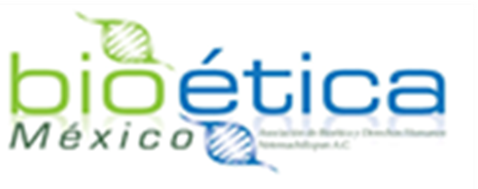 En su sentido más amplio, la discriminación es una manera de ordenar y clasificar otras personas. Puede referirse a cualquier ámbito, y puede utilizar cualquier criterio. Si hablamos de seres humanos, por ejemplo, podemos discriminarlos entre otros criterios, por edad, color de piel, nivel de estudios, nivel social, conocimientos, riqueza, color de ojos diferente, orientación sexual, etc.
discriminación y vih/sida, un análisis  desde  la  bioética
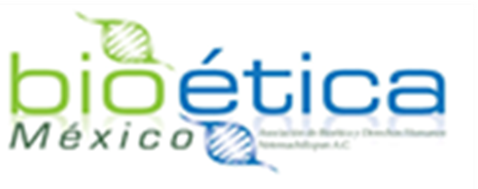 En su acepción más coloquial, el término discriminación se refiere al acto de hacer una distinción o segregación que atenta contra la igualdad. Normalmente se utiliza para referirse a la violación de la Ley de igual libertad y la igualdad de derechos para los derechos individuales de los individuos por cuestión social, crecimiento humano edad, raza, religión, política, orientación sexual o por razón de género.
discriminación y vih/sida, un análisis  desde  la  bioética
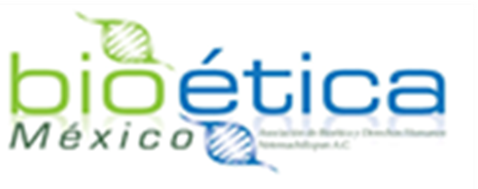 En la Ley Federal para Prevenir y Eliminar la Discriminación, se considera discriminación a "toda distinción, exclusión o restricción que, basada en el origen étnico o nacional, sexo, edad, talla pequeña, discapacidad, condición social o económica, condiciones de salud, embarazo, lengua, religión, opiniones, preferencias sexuales, estado civil o cualquier otra, tenga por efecto impedir o anular el reconocimiento o el ejercicio de los derechos y la igualdad real de oportunidades de las personas
discriminación y vih/sida, un análisis  desde  la  bioética
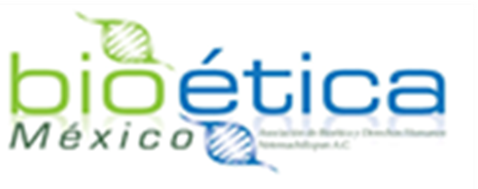 Según la Conapred, la discriminación es una práctica cotidiana que consiste en dar un trato desfavorable o de desprecio inmerecido a determinada persona o grupo.
discriminación y vih/sida, un análisis  desde  la  bioética
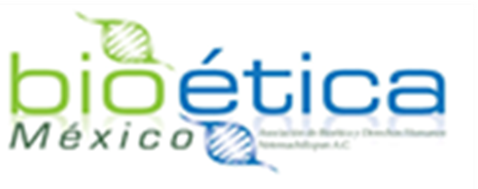 discriminación y vih/sida, un análisis  desde  la  bioética
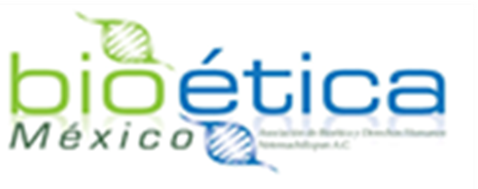 Para efectos de la Ley Federal para Prevenir y Eliminar la Discriminación, se entenderá por esta, cualquier situación que niegue o impida el acceso en igualdad a cualquier derecho, pero no siempre un trato diferenciado será considerado discriminación.
discriminación y vih/sida, un análisis  desde  la  bioética
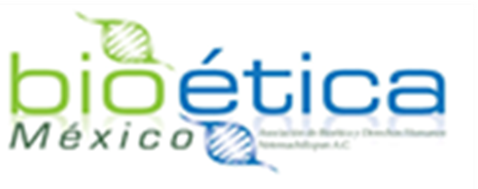 Debe quedar claro que para efectos jurídicos, la discriminación ocurre solamente cuando hay una conducta que demuestre distinción, exclusión o restricción, a causa de alguna característica propia de la persona que tenga como consecuencia anular o impedir el ejercicio de un derecho
discriminación y vih/sida, un análisis  desde  la  bioética
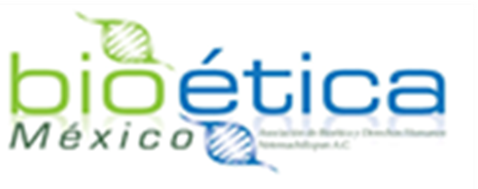 Según afirma ONUSIDA, "En el fondo, el estigma crea y es a la vez creado por la desigualdad social". "El estigma se origina en lo profundo de la estructura misma de la sociedad y en las normas y valores que rigen la vida diaria. El estigma hace que ciertos grupos dentro de una sociedad resulten subestimados y avergonzados, a la vez que estimula sentimientos de superioridad en otros.”
discriminación y vih/sida, un análisis  desde  la  bioética
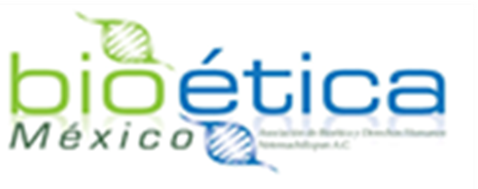 Además de reforzar las desigualdades ya existentes, el estigma asociado con el SIDA agrava antiguos miedos y prejuicios que tienen como blanco tanto a personas con problemas de salud potencialmente mortales como a quienes desobedecen las reglas de una sociedad. El temor a contraer una enfermedad mortal termina entretejiéndose con la vergüenza de padecer una afección cuyos modos de transmisión incluyen el contacto sexual y el consumo de drogas inyectables.
discriminación y vih/sida, un análisis  desde  la  bioética
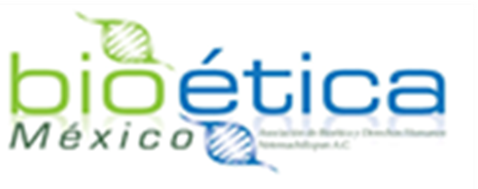 Declaración Universal de los Derechos Humanos, 10 de diciembre de 1948;
Convenio para la Protección de los Derechos Humanos y de las Libertades Fundamentales, de 4 de noviembre de 1950;
Carta Social Europea, 18 de octubre de 1961;
Pacto Internacional de derechos civiles y políticos y el Pacto Internacional de derechos económicos, sociales y culturales de 16 de diciembre de 1966;
Convenio para la Protección de las Personas con respecto al tratamiento automatizado de datos de carácter personal, de 28 de enero de 1981;
Convención sobre los Derechos del Niño, de 20 de noviembre de 1989;
discriminación y vih/sida, un análisis  desde  la  bioética
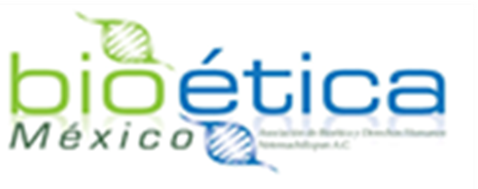 Convenio de Asturias de Bioética
Convenio para la protección de los Derechos Humanos y la dignidad del ser humano con respecto a las aplicaciones de la Biología y la Medicina.
Convenio sobre los Derechos Humanos y la Biomedicina.
discriminación y vih/sida, un análisis  desde  la  bioética
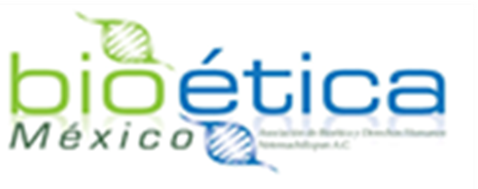 La Legislación basada en normas internacionalmente aceptadas de derechos humanos puede evitar la discriminación y la violación de los derechos, mejorar el acceso a los servicios de salud y aumentar la calidad de vida.
discriminación y vih/sida, un análisis  desde  la  bioética
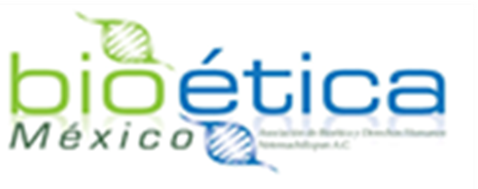 La bioética como una disciplina, una forma nueva de valorar la vida, contiene comunicación con la salud y su promoción. 
No se limita a cuestiones estrictamente biomédicas.
La justicia, solidaridad, humanismo y equidad -sólo por mencionar algunos principios que proporcionan mejores condiciones de vida, bienestar y derecho a una vida digna-, se incluyen en el análisis bioético
discriminación y vih/sida, un análisis  desde  la  bioética
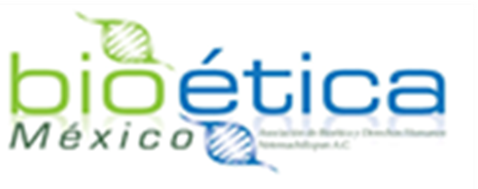 La contextualización de las situaciones específicas mundiales han hecho surgir nuevas corrientes de pensamiento dentro de la bioética. Uno de los puntos de inflexión de este proceso se relaciona con la homologación de la Declaración Universal sobre Bioética y Derechos Humanos de la Organización de las Naciones Unidas para la Educación, la Ciencia y la Cultura.
discriminación y vih/sida, un análisis  desde  la  bioética
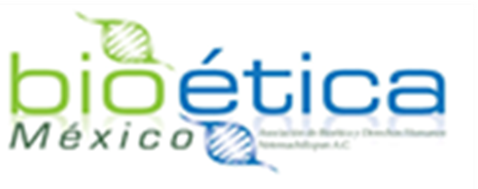 Hasta ahora, la bioética había tenido una atención preferencial por las cuestiones biomédicas y biotecnológicas, hoy además los temas sociales, sanitarios y ambientales están definitivamente incluidos en su agenda.
discriminación y vih/sida, un análisis  desde  la  bioética
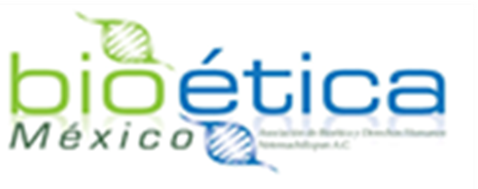 Los derechos humanos de los ciudadanos, de los pueblos, de las sociedades están profundamente involucrados con la bioética, que es la ética de la vida, a partir de los conflictos pequeños que ocurren entre los ciudadanos, hasta grandes temas como el nacimiento, el vivir y el morir
discriminación y vih/sida, un análisis  desde  la  bioética
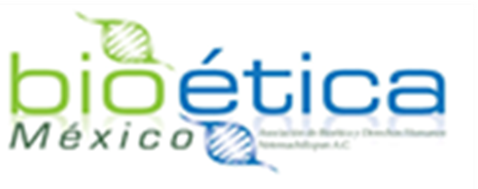 La Declaración Universal sobre Bioética y Derechos Humanos se dirige a los Estados y a las personas. Esta Declaración también orienta en la toma de decisiones o prácticas de personas, grupos, comunidades, instituciones y empresas, públicas y privadas. Promueve el respeto de la dignidad humana y protege los derechos humanos, justipreciando el respeto a la vida y a las libertades
discriminación y vih/sida, un análisis  desde  la  bioética
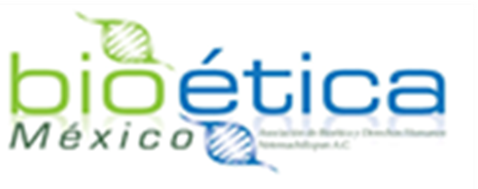 el artículo 11, trata sobre la no discriminación y no estigmatización. Aclara que por ningún motivo, individuo o grupo alguno será sometido a la violación de la dignidad humana, los derechos humanos y las libertades fundamentales, ni a discriminación o estigmatización
discriminación y vih/sida, un análisis  desde  la  bioética
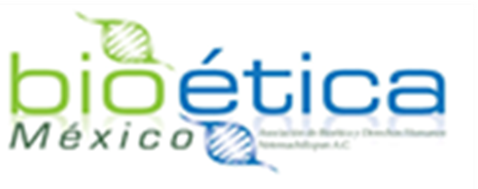 En el artículo 14, se trata acerca de la responsabilidad social en salud, la promoción de la salud y el desarrollo social para los pueblos.
discriminación y vih/sida, un análisis  desde  la  bioética
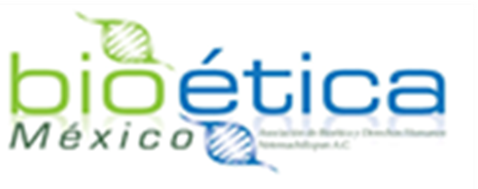 En el artículo 8 de la Declaración Universal sobre Bioética y Derechos Humanos, se declara el respeto de la vulnerabilidad humana y la integridad personal. Esto quiere decir que se debe proteger y respetar la dignidad personal, en especial en aquellas personas más vulnerables
discriminación y vih/sida, un análisis  desde  la  bioética
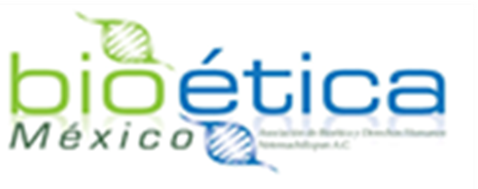 Vulnerabilidad es la cualidad de vulnerable (que es susceptible de ser lastimado o herido ya sea física o moralmente). El concepto puede aplicarse a una persona o a un grupo social según su capacidad para prevenir, resistir y sobreponerse de un impacto. Las personas vulnerables son aquellas que, por distintos motivos, no tienen desarrollada esta capacidad y que, por lo tanto, se encuentran en situación de riesgo
discriminación y vih/sida, un análisis  desde  la  bioética
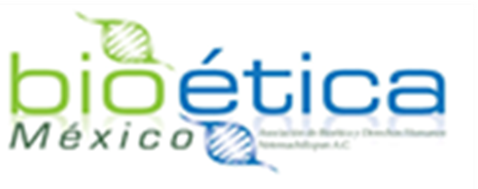 Considerar que los niños, las mujeres y los ancianos son sujetos en situación de vulnerabilidad. La vulnerabilidad también está dada por las condiciones sociales y culturales; en este sentido, una persona que vive en la calle, un indígena, los enfermos, las personas con discapacidad, etc son vulnerables a diversos riesgos
discriminación y vih/sida, un análisis  desde  la  bioética
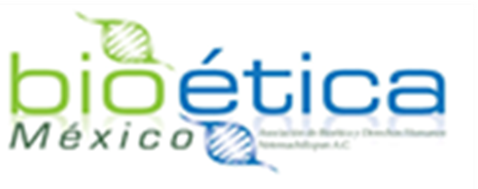 Cuando hablamos de protección, de no discriminación, de no estigmatización, hablamos de Derechos Humanos
discriminación y vih/sida, un análisis  desde  la  bioética
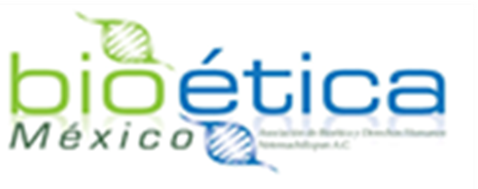 Los derechos humanos son aquellas libertades, facultades, instituciones o reivindicaciones relativas a bienes primarios o básicos que incluyen a toda persona, por el simple hecho de su condición humana, para la garantía de una vida digna, sin distinción alguna de etnia, color, sexo, idioma, religión, opinión política, preferencias de cualquier índole, origen nacional o social, posición económica, nacimiento o cualquier otra
discriminación y vih/sida, un análisis  desde  la  bioética
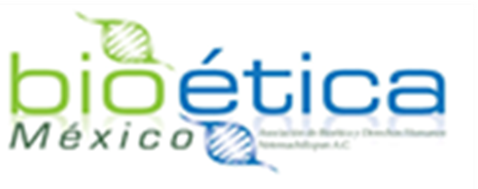 Los derechos humanos son independientes, lo que equivale a que no dependen exclusivamente del ordenamiento jurídico vigente, por lo que son considerados fuente del Derecho
Sin embargo desde el positivismo jurídico es que solamente los países que suscriben los Pactos Internacionales de Derechos Humanos y sus Protocolos están obligados jurídicamente a su cumplimiento
discriminación y vih/sida, un análisis  desde  la  bioética
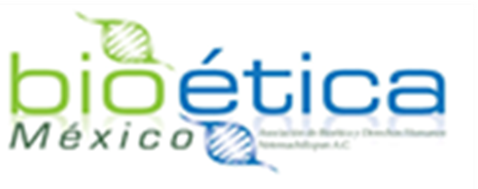 Desde un punto de vista más relacional, los Derechos Humanos se han definido como las condiciones que permiten crear una relación integrada entre la persona y la sociedad, que permita a los individuos ser personas jurídicas, identificándose consigo mismos y con los otros
discriminación y vih/sida, un análisis  desde  la  bioética
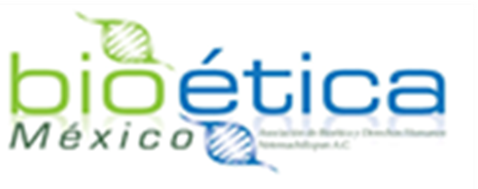 La Declaración Universal de los Derechos Humanos de 1948 estipula que “Todos son iguales ante la ley y tienen, sin distinción, derecho a igual protección de la ley.”.
discriminación y vih/sida, un análisis  desde  la  bioética
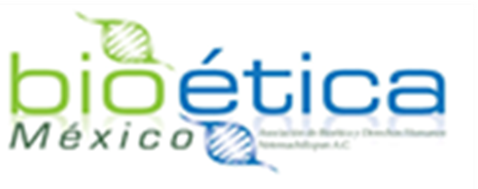 Todos tienen derecho a igual protección contra toda discriminación que infrinja esta Declaración y contra toda provocación a tal discriminación
discriminación y vih/sida, un análisis  desde  la  bioética
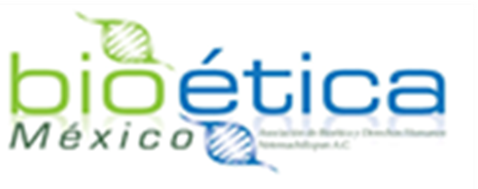 Hablando de los nuevos derechos humanos en salud, la mayoría contenidos en Tratados y Convenios internacionales, signados por el Ejecutivo y ratificados por el Senado
discriminación y vih/sida, un análisis  desde  la  bioética
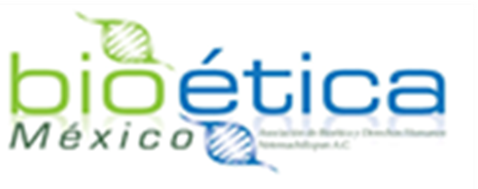 El derecho a la intimidad éste consiste en una especie de barrera o cerca que defiende la autonomía del individuo humano frente a los demás y sobre todo, frente a las posibles injerencias indebidas de los poderes públicos, sus órganos y sus agentes
discriminación y vih/sida, un análisis  desde  la  bioética
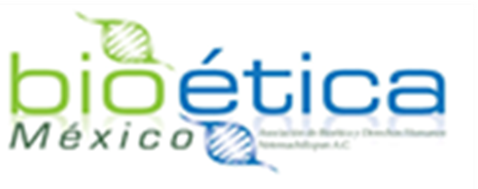 El derecho a ser atendidos con especial respeto a la individualidad de nuestra persona o cuerpo en cualquier actuación sanitaria (consulta, diagnóstico, tratamiento, cirugía, etc.), tanto presencialmente como a distancia
discriminación y vih/sida, un análisis  desde  la  bioética
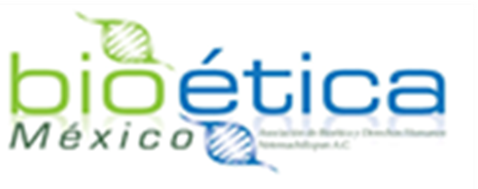 El derecho a la confidencialidad, también incluye datos sobre nuestra ideología, religión, creencias, origen racial, vida sexual, sobre si hemos sido objeto de malos tratos y, en general, cuantos datos o informaciones puedan tener especial relevancia para la salvaguarda de la intimidad personal y familiar
discriminación y vih/sida, un análisis  desde  la  bioética
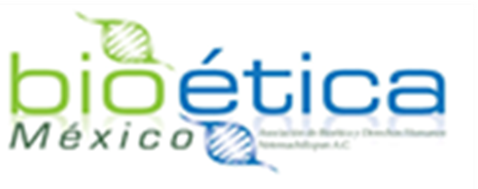 El derecho a la intimidad tiene por objeto el respeto de un ámbito de vida privada, personal y familiar, que debe quedar excluido del conocimiento ajeno y de las intromisiones de los demás, está consignado en el artículo 12 de la Declaración Universal de los Derechos Humanos, de 1948, y en el artículo 17 del Pacto Internacional de los Derechos Civiles y Políticos
discriminación y vih/sida, un análisis  desde  la  bioética
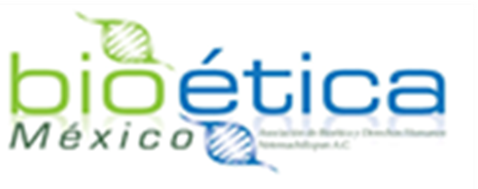 El Derecho de cada persona a recibir una atención integral de sus problemas de salud, LA FALTA DE MEDICAMENTOS EN EL SISTEMA NACIONAL DE SALUD
discriminación y vih/sida, un análisis  desde  la  bioética
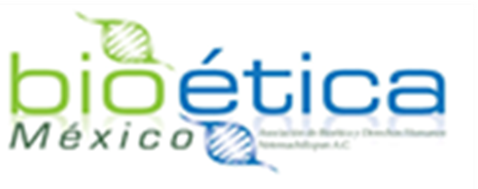 El Derecho Humano, al respeto a su personalidad, dignidad humana e intimidad
discriminación y vih/sida, un análisis  desde  la  bioética
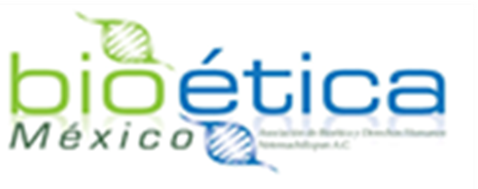 El Derecho en caso de hospitalización a que ésta incida lo menos posible en sus relaciones sociales y personales. 
Para ello, el Hospital facilitará un régimen de visitas lo más amplio posible
discriminación y vih/sida, un análisis  desde  la  bioética
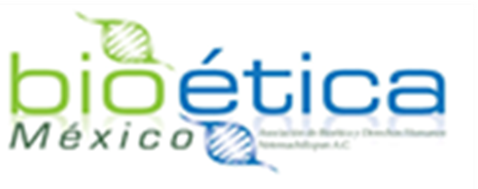 Derecho a conocer los cauces formales para presentar reclamaciones, quejas, sugerencias y en general, para comunicarse con la administración de las Instituciones
discriminación y vih/sida, un análisis  desde  la  bioética
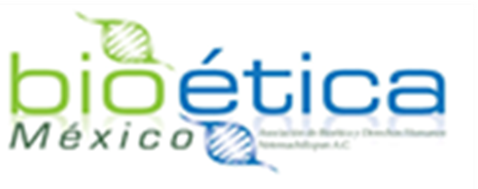 Para concluir dejar un sólo mensaje como reflexión individual
discriminación y vih/sida, un análisis  desde  la  bioética
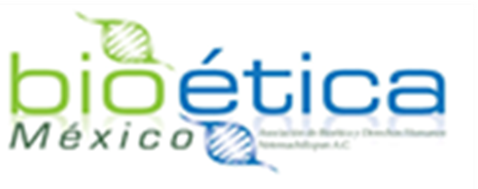 En el estado laico moderno se reconoce la libertad integral de sus ciudadanos, se opta por la pluralidad, sin reduccionismos ideológicos ni discriminaciones caprichosas. Laicidad es sinónimo de libertad en el campo de las convicciones asumidas por los ciudadanos
discriminación y vih/sida, un análisis  desde  la  bioética
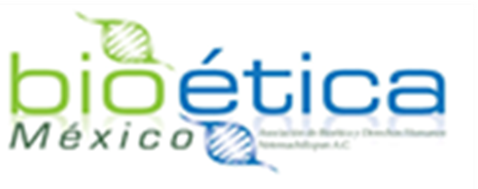 El Estado, en este sentido, no puede competir, ni suplantar la voluntad de los ciudadanos, de tal manera que nadie sea obligado a actuar en contra de su conciencia y tampoco se le impida a actuar conforme a ella
discriminación y vih/sida, un análisis  desde  la  bioética
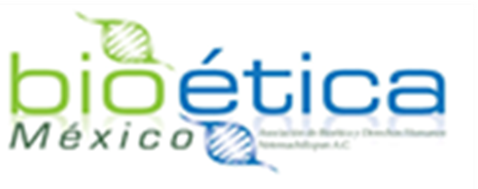 En el Dia Mundial del SIDA en 2000, Nelson Mandela insistió en la urgencia de la lucha, comparándola con el desafío anterior del apartheid: "Nuestro país enfrenta un desastre de proporciones inconmensurables. Estamos frente a un enemigo silencioso e invisible que está amenazando las bases de nuestra sociedad. Sean fieles a su pareja, usen condones. Denle a los niños amor, una sonrisa y paz, no SIDA"
discriminación y vih/sida, un análisis  desde  la  bioética
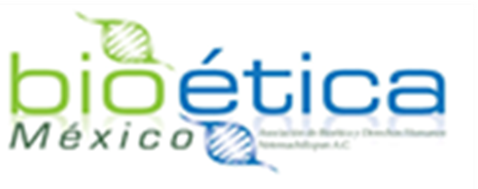 Gracias